VENCIENDO AL GIGANTE DE LA POBREZA
1 Samuel 17:20-41
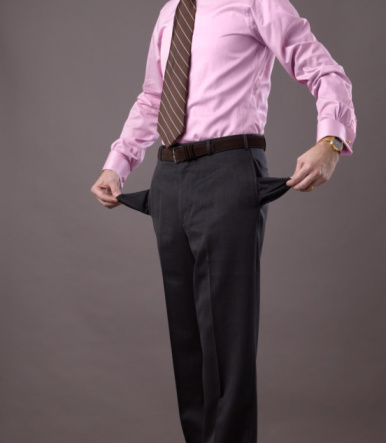 Aprender a aprovechar las oportunidades que se nos presentan para salir de la pobreza y miseria.
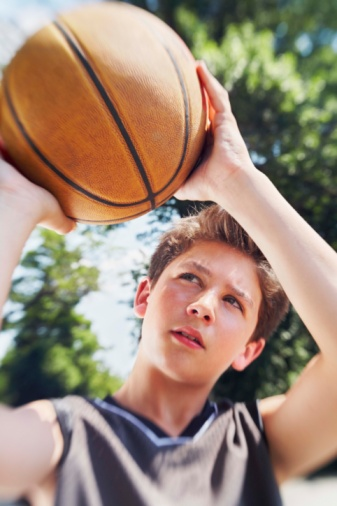 David era hijo de Isaí, un hombre efrateo de Belén de Judá, viejo y de gran edad entre los hombres, que tenía 8 hijos; los 3 mayores habían ido a la guerra y el menor que era David apacentaba las ovejas, eran una familia normal, súbditos del rey Saúl (v. 12).
A David se le presentó la oportunidad de salir de la pobreza y bendecir a la casa de su padre, y aunque era riesgoso, no la desaprovechó.  Dios desea que seamos prósperos y que aprovechemos las oportunidades que se nos presentan para salir bendecidos y bendecir a nuestra familia.
a)  Aproveche las oportunidades.  David había ido a dejarles comida a sus hermanos y a saber cómo estaban, por orden de su padre (v. 17-18), pero cuando llegó al campamento, el gigante Goliat estaba provocando a Israel y los varones tenían miedo (v. 23-24),
¿CÓMO PUEDE VENCER AL GIGANTE DE LA POBREZA?
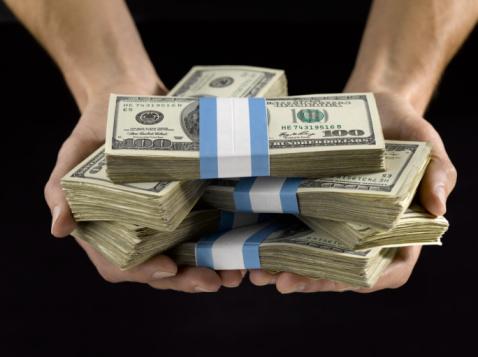 entonces la gente le dijo a David que el rey había ofrecido dar a su hija, riquezas y eximir de tributo a la casa del padre del que venciera al gigante y David vio la oportunidad de vencer al gigante y salir de la pobreza, además de poder bendecir a su familia y no pensó en  desaprovecharla (v. 25).
¿CÓMO PUEDE VENCER AL GIGANTE DE LA POBREZA?
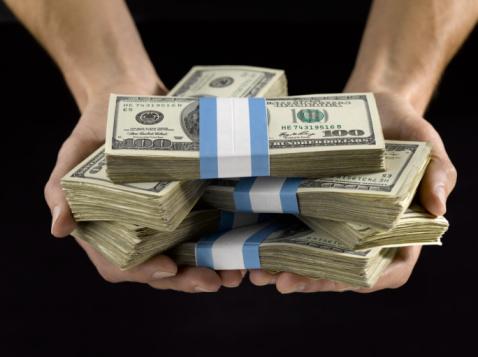 b)  Investigue cuidadosamente.  Antes de tomar la decisión de enfrentar al gigante, David investigó bien el beneficio que obtendría al tomar el riesgo (v. 26-27, 30).  Dios quiere bendecirnos, pero debemos estar seguros de los beneficios que obtendremos al iniciar un negocio, empresa o aceptar un empleo y si Dios está en el asunto.
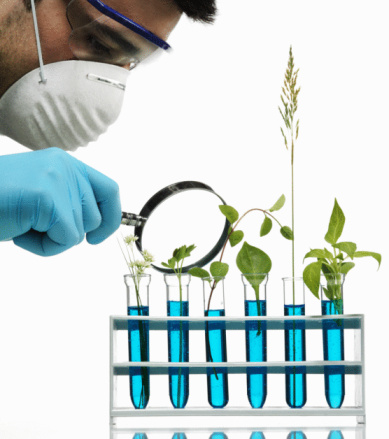 c) No se deje desanimar: Es bueno buscar y atender consejos de los expertos, pero si Dios ha puesto una buena idea en su corazón para iniciar un negocio, extenderlo, cambiarse de empleo, etc.,
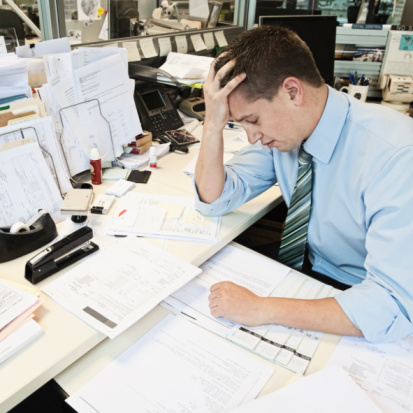 no se deje desanimar por los comentarios o críticas negativas de otras personas, incluso de la propia familia.  A David lo criticó su propio hermano, pero él estaba seguro de lo Dios le había puesto en el corazón y no se dejó desanimar  28-30).
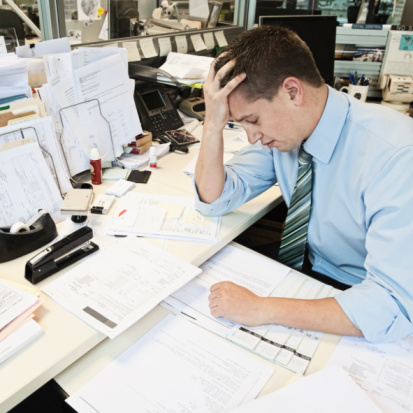 d) Inicie un proyecto en lo que usted es experto o tiene experiencia. Dios había preparado a David para vencer enemigos, lo había entrenado con osos y leones cuando cuidaba las ovejas de su padre, no era un inexperto y sabía a lo que se estaba enfrentando, él entendía que Goliat era como una de esas fieras y que era capaz de vencerlo porque estaba preparado (v. 31-36).
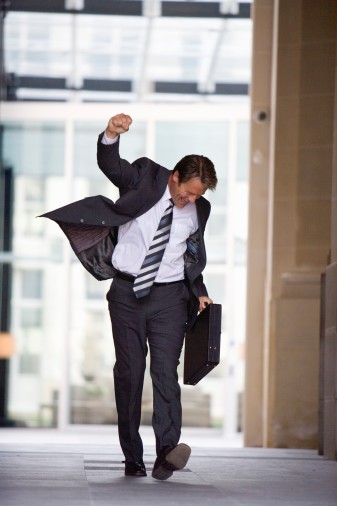 Procure hacer lo que usted sabe hacer bien y cuando decida empezar un negocio o proyecto hágalo dentro del campo que domina, recuerde que todo lo que ha pasado en su vida, el lugar donde ha trabajado o está trabajando seguramente es la escuela de Dios que lo prepara para algo más grande en un futuro cercano.
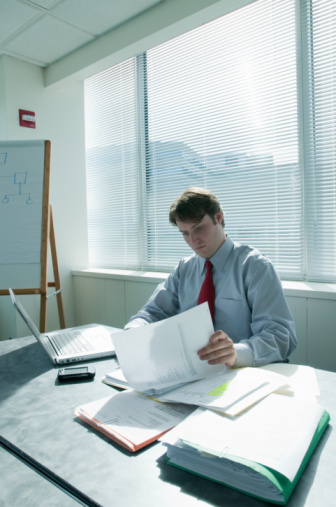 e)   Crea y confíe en que Dios le apoyará:  David estaba seguro en quien había confiado y que Dios lo libraría así como lo había librado de las garras de las fieras.  Tan confiado estaba David en la protección divina que transmitió esa seguridad al rey Saúl y lo convenció de que él era el mejor hombre para el trabajo sin necesidad de tantas armas (v. 37).
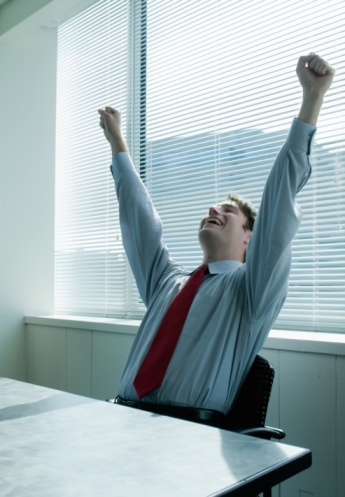 f) Decídase a actuar hoy mismo.  Si Dios ha hablado a su corazón, no se resista más, las oportunidades pasan y si usted no las toma, se van y muchas veces no vuelven, no deje para mañana lo que puede hacer hoy; Dios abre puertas grandes, pero si usted no quiere cruzarlas Él no lo puede obligar, aunque Él sepa que detrás de ellas está su bendición y prosperidad económica.  David aprovechó la oportunidad, aunque tenía su riesgo, pero triunfó y venció al gigante Goliat y al gigante de la pobreza. (v. 40-51).
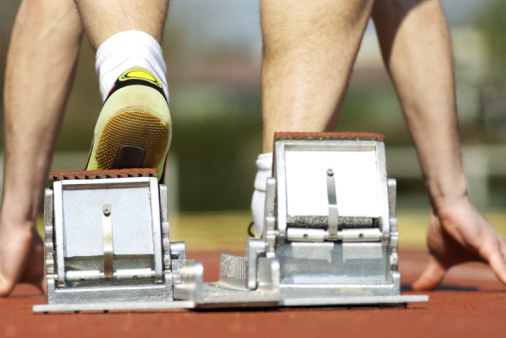 g)   Abra las ventanas de los cielos.  Cuando Dios nos bendice es para que le demos a Él lo que le corresponde y un poco más, esto es el diezmo (décima parte de lo que recibimos) y ofrendas, ya sea la que damos a la iglesia, para construir un nuevo templo o para bendecir a hermanos o familiares.  Hay promesa para aquel que es fiel en lo económico:
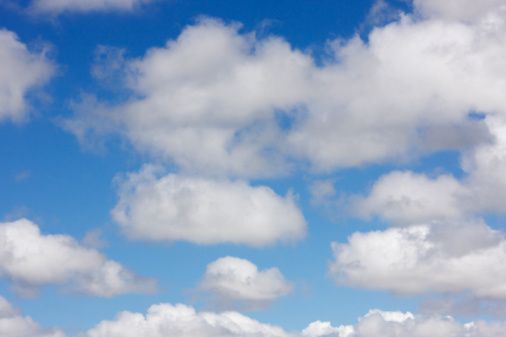 Malaquías 3:10, nos dice que Dios abrirá las ventanas de los cielos y derramará bendición hasta que sobreabunde si nosotros diezmamos y ofrendamos.  Por las ventanas no metemos o sacamos cosas de una casa, son para que entre luz, ventilación y claridad, Dios no nos va a mandar el dinero sin que lo ganemos, pero si nos dará ideas (luz) para emprender negocios, y sabiduría para trabajar.
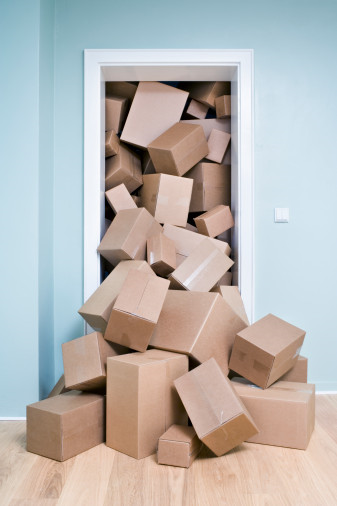 h)  Siembre en buenas tierras (Almolonga).  El que siembra abundantemente, cosechará abundantemente y debe hacerlo con gozo 2 Corintios 9:6-7. ¿Dónde debe sembrar?
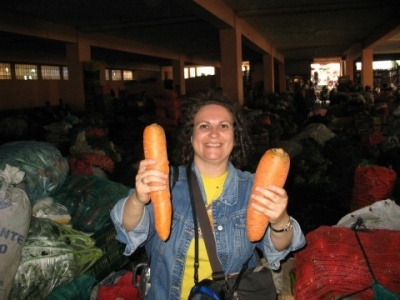 En su cónyuge.                                  Proverbios 24:30-34
Pro 24:30  Pasé junto al campo del hombre perezoso, 
 Y junto a la viña del hombre falto de entendimiento;
Pro 24:31  Y he aquí que por toda ella habían crecido los espinos, 
 Ortigas habían ya cubierto su faz, 
 Y su cerca de piedra estaba ya destruida.
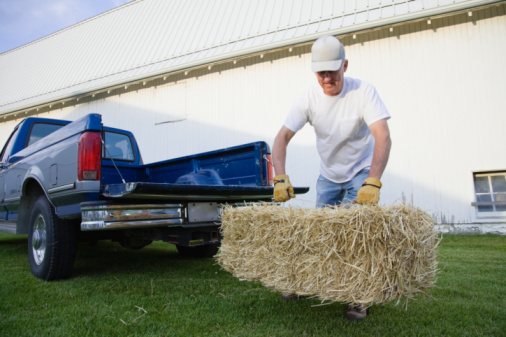 Pro 24:32  Miré,  y lo puse en mi corazón; 
 Lo vi,  y tomé consejo.
Pro 24:33  Un poco de sueño,  cabeceando otro poco, 
 Poniendo mano sobre mano otro poco para dormir;
Pro 24:34  Así vendrá como caminante tu necesidad, 
 Y tu pobreza como hombre armado.
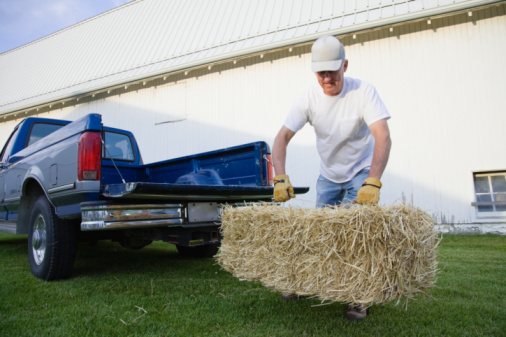 En sus padres.                                          Efesios 6:2
Honra a tu padre y a tu madre,  que es el primer mandamiento con promesa;
En su propia iglesia.                                 Malaquías 3:10
Traed todos los diezmos al alfolí y haya alimento en mi casa;  y probadme ahora en esto,  dice Jehová de los ejércitos,  si no os abriré las ventanas de los cielos,  y derramaré sobre vosotros bendición hasta que sobreabunde.
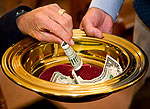 En la construcción de un nuevo templo.  Éxodo 25:2-8
Exo 25:2  Di a los hijos de Israel que tomen para mí ofrenda;  de todo varón que la diere de su voluntad,  de corazón,  tomaréis mi ofrenda.
Exo 25:3  Esta es la ofrenda que tomaréis de ellos:  oro,  plata,  cobre,
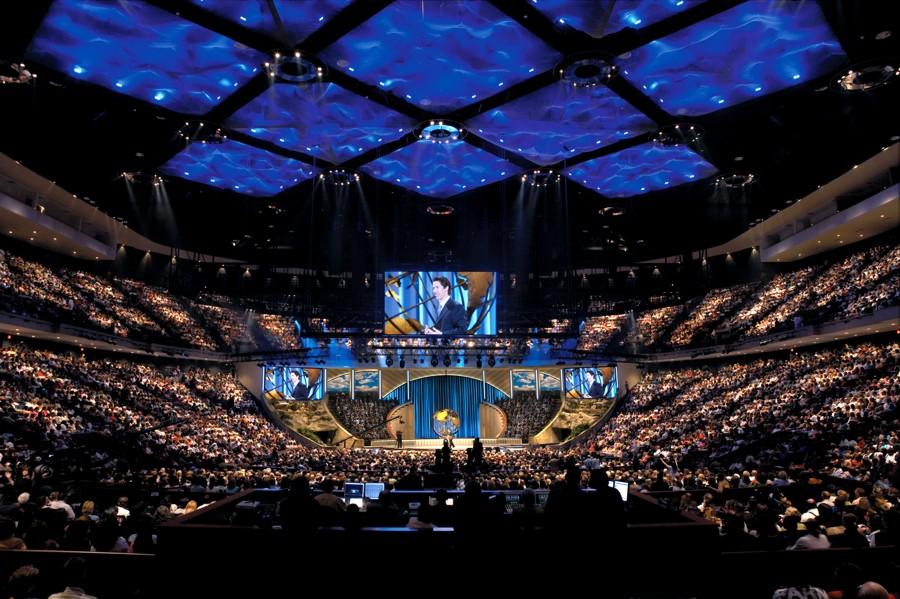 En la construcción de un nuevo templo.  Éxodo 25:2-8
Exo 25:4  azul,  púrpura,  carmesí,  lino fino,  pelo de cabras,
Exo 25:5  pieles de carneros teñidas de rojo,  pieles de tejones,  madera de acacia,
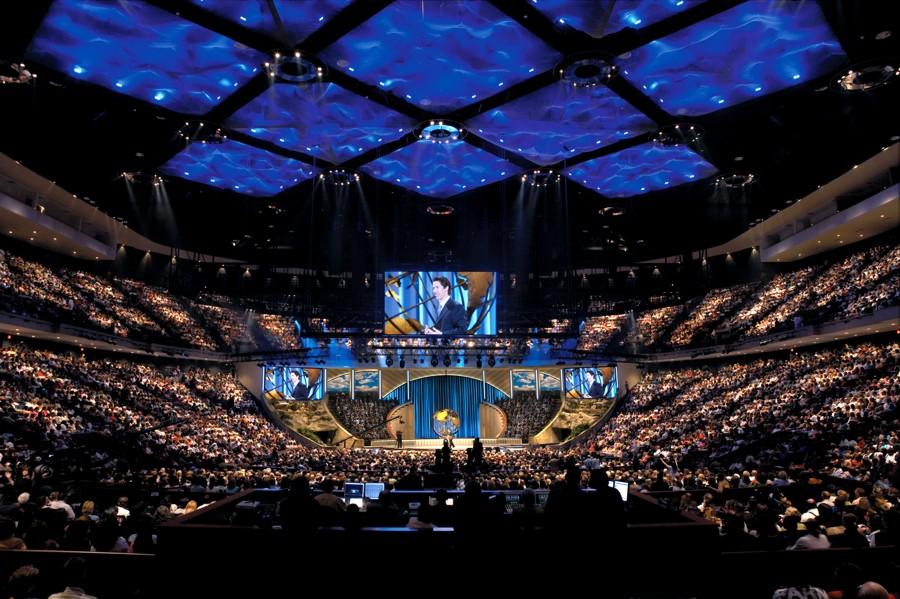 En la construcción de un nuevo templo.  Éxodo 25:2-8
Exo 25:6  aceite para el alumbrado,  especias para el aceite de la unción y para el incienso aromático,
Exo 25:7  piedras de ónice,  y piedras de engaste para el efod y para el pectoral.
Exo 25:8  Y harán un santuario para mí,  y habitaré en medio de ellos.
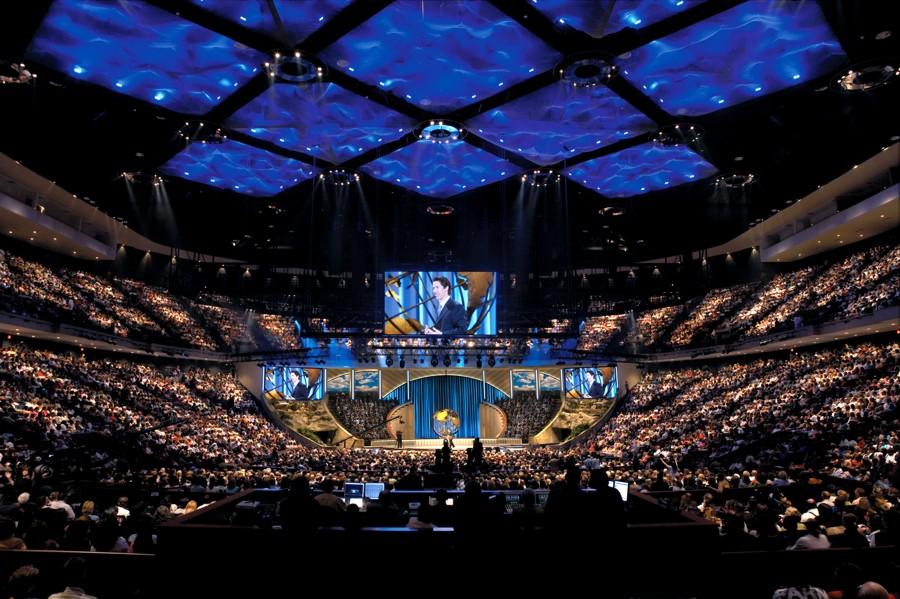 En los que enseñan la Palabra.
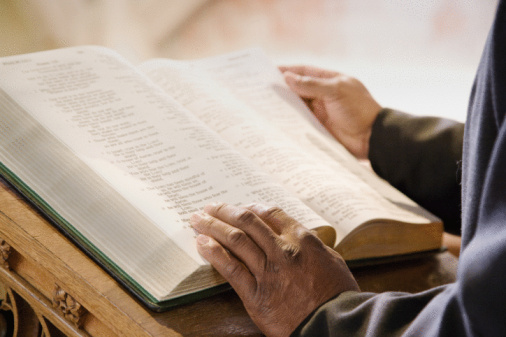 En los pobres y desvalidos.                     Proverbios 19:17
Pro 19:17  A Jehová presta el que da al pobre, 
 Y el bien que ha hecho,  se lo volverá a pagar.
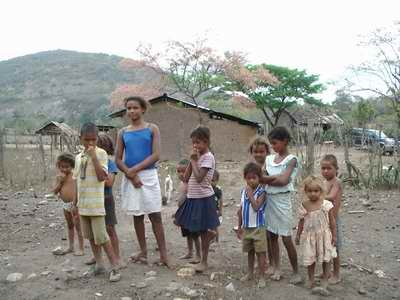 Sigamos todos estos consejos y experimentemos la mano de Dios en nuestras finanzas, pidamos sabiduría de lo alto (Santiago 1:5)
Y aprendamos a sembrar en buenas tierras para cosechar excelentes frutos.
CONCLUSIÓN:
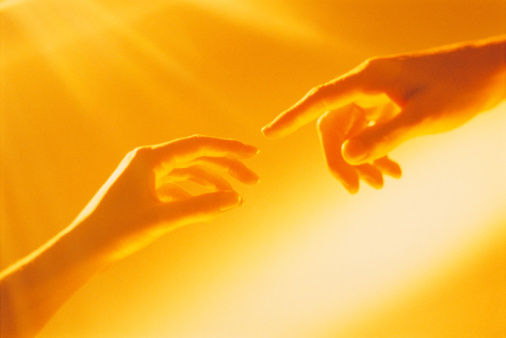